法國大革命   第二組 14.20.23.29.36
大綱:原因前夕三級會議國民議會巴士底監獄人權宣言雅各賓派的統治革命結束及拿破崙時代開始
原因:1.直接原因是1788年春法國的旱災。2.法國由於路易十五時代的過度參戰而導致國庫  空虛，以及參加美國獨立戰爭帶來的財政壓力。
前夕...1.路易十六繼位時正值法國爆發經濟危機2.根源是法國參與了七年戰爭和美國獨立戰爭3.1788年路易十六召開權貴會議4.1789年5月召開三級會議
三級會議
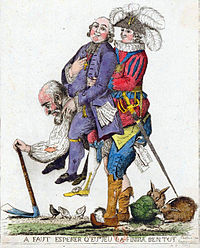 國民會議A.1789年6月10日，埃馬紐埃爾-約瑟夫·西哀士提出由第三等級自行操作參會人員認證B.他們自稱為「國民議會」C.1789年6月20日他們發表了《網球場宣言》
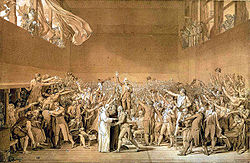 巴士底監獄ㄅ.7月9日國民議會宣布改   稱為國民制憲議會ㄆ.巴士底獄被當作是法國   封建制度的象徵
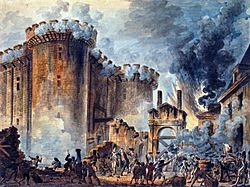 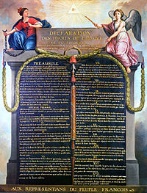 人權宣言1789年8月4日，國民制憲議會決議通過取消封建制度1789年8月26日，國民制憲議會發布《人權宣言》
雅各賓派的統治又稱「恐怖時代」是雅各賓派領袖羅伯斯比爾的專制獨裁統治6月24日公布憲法，這是法國第一部共和制憲法1794年3-4月雅各賓內部開始了激烈的鬥爭1794年7月27日，熱月黨推翻羅伯斯比爾並將他斬首
革命結束及拿破崙時代開始…1799年英國又組成第二次反法聯盟11月9日拿破崙發動霧月政變，結束了督政府的統治，建立執政府，自任執政。法國大革命結束，開始拿破崙時代。
工作分配PPT:29、36資料:20、14整理:23報告:14、20、23、29、36
謝謝大家